CONVOCATORIA DE SUBVENCIÓNS
ANO 2021
 

ENTIDADES SEN ÁNIMO DE LUCRO
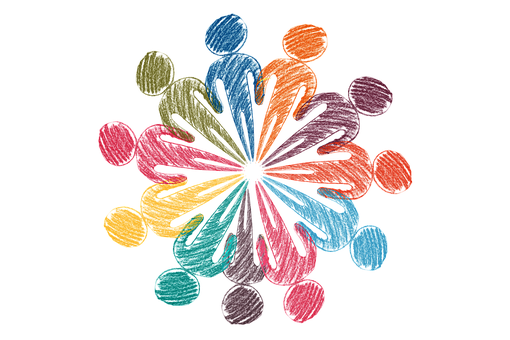 A Coruña, decembro de 2020                                         Información convocatorias de subvencións 2021
Convocatorias
Prazos

Información das convocatorias
Requisitos entidades
Rexistro
Compatibilidades
Características das convocatorias
Cambios nas convocatorias
Contacto
Convocatorias
A Coruña, decembro de 2020                                         Información convocatorias de subvencións 2021
MANTEMENTO
Servizos sociais 
Centros                      FOAXE-C
Programas                 FOAXE-P
Igualdade                    FOIO0A
Sociosanitaria           FOCVAA

INVESTIMENTO     
Servizos sociais                FOIE
Convocatorias
Prazos

Información das convocatorias
Requisitos entidades
Rexistro
Compatibilidades
Características das convocatorias
Cambios nas convocatorias
Contacto
A Coruña, decembro de 2020                                         Información convocatorias de subvencións 2021
A CONVOCATORIA DE MANTEMENTO DE CENTROS DE SERVIZOS SOCIAIS (FOAXE-C) ESTÁ DESTINADA Ó MANTEMENTO XERAL DOS CENTROS.
A CONVOCATORIA DE MANTEMENTO DE PROGRAMAS DE SERVIZOS SOCIAIS (FOAXE-P) ESTÁ DESTINADA PARA PROGRAMAS ESPECÍFICOS AÍNDA QUE ESTES SE DESENVOLVAN DENTRO DUN CENTRO.

POR EXEMPLO:
UN PROGRAMA DE MUSICOTERAPIA OU REHABILITACIÓN COGNITIVA QUE SE PRESTE NUN CENTRO DE DÍA E QUE INCLÚA GASTOS ESPECÍFICOS DO PROGRAMA DEBE SOLICITARSE DENTRO DE CONVOCATORIA FOAXE-P.

EN CAMBIO SI O QUE SE SOLICITA É O MANTEMENTO DO CENTRO DE DÍA ONDE SE INCLUÉN GASTOS XERAIS DO CENTRO DEBE SOLICITARSE DENTRO DA CONVOCATORIA FOAXE-C
A Coruña, decembro de 2020                                         Información convocatorias de subvencións 2021
Convocatorias
Prazos

Información das convocatorias
Requisitos entidades
Rexistro
Compatibilidades
Características das convocatorias
Cambios nas convocatorias
Contacto
Prazos
A Coruña, decembro de 2020                                         Información convocatorias de subvencións 2021
PRAZO SOLICITUDE
Ata o 10 de febreiro de 2021 ás 14.00 horas
PRAZO XUSTIFICACIÓN 
Ata o 31 de marzo de 2022 ás 14.00 horas
No caso de prórroga, 15 de abril de 2022, ás 14.00 horas.
Convocatorias
Prazos

Información das convocatorias
Requisitos entidades
Rexistro
Compatibilidades
Características das convocatorias
Cambios nas convocatorias
Contacto
A Coruña, decembro de 2020                                         Información convocatorias de subvencións 2021
Convocatorias
Prazos

Información das convocatorias
Requisitos entidades
Rexistro
Compatibilidades
Características das convocatorias
Cambios nas convocatorias
Contacto
Información das convocatorias
A Coruña, decembro de 2020                                         Información convocatorias de subvencións 2021
Convocatorias
Prazos

Información das convocatorias
Requisitos entidades
Rexistro
Compatibilidades
Características das convocatorias
Cambios nas convocatorias
Contacto
https://sede.dacoruna.gal/subtel/acceso/login
A Coruña, decembro de 2020                                         Información convocatorias de subvencións 2021
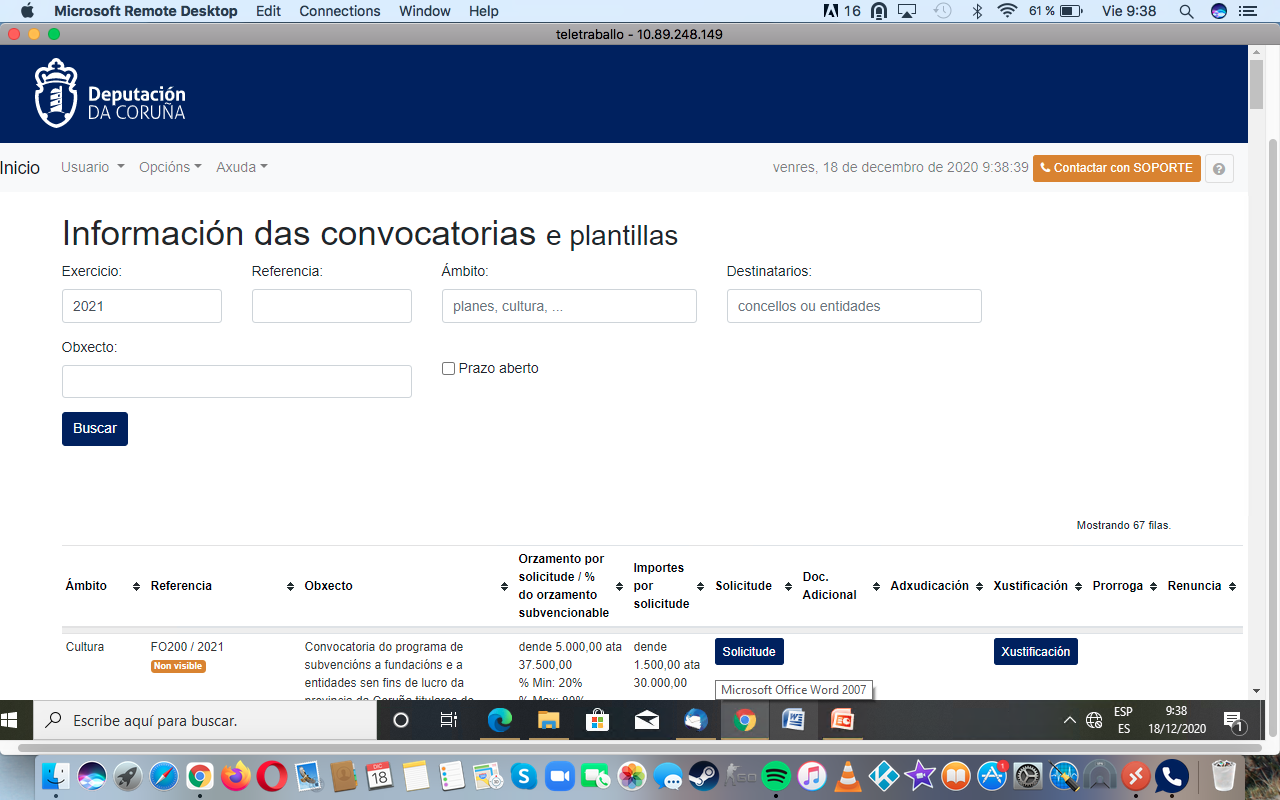 Convocatorias
Prazos

Información das convocatorias
Requisitos entidades
Rexistro
Compatibilidades
Características das convocatorias
Cambios nas convocatorias
Contacto
Requisitos entidades
A Coruña, decembro de 2020                                         Información convocatorias de subvencións 2021
Estaren legalmente constituídas como entidades privadas antes de presentaren a solicitude. 
No caso das asociacións, acreditaren un número mínimo de 25 socios/as ou partícipes, agás as excepcións da convocatoria específica.
Teren o domicilio fiscal na provincia da Coruña ou acreditaren que as actividades e investimentos obxecto da subvención se realizarán no ámbito territorial desta provincia ou, se fora o caso, que a súa actividade beneficie á cidadanía da provincia da Coruña.
A Coruña, decembro de 2020                                         Información convocatorias de subvencións 2021
Convocatorias
Prazos

Información das convocatorias
Requisitos entidades
Rexistro
Compatibilidades
Características das convocatorias
Cambios nas convocatorias
Contacto
Entidades sen ánimo de lucro
Cooperativas sen ánimo de lucro
Centros especiais de emprego
ANPAS e Federacións de ANPAS
A Coruña, decembro de 2020                                         Información convocatorias de subvencións 2021
Convocatorias
Prazos

Información das convocatorias
Requisitos entidades
Rexistro
Compatibilidades
Características das convocatorias
Cambios nas convocatorias
Contacto
Rexistro
A Coruña, decembro de 2020                                         Información convocatorias de subvencións 2021
ENTIDADES SS.SS. E IGUALDADE - REXISTRO DE ENTIDADES 
PRESTADORAS DE SERVIZOS SOCIAIS DA XUNTA DE GALICIA. NO CASO
DE IGUALDADE, NA ÁREA ESPECÍFICA DE IGUALDADE.
COOPERATIVAS SEN ÁNIMO DE LUCRO.- REXISTRO DE COOPERATIVAS
DA XUNTA DE GALICIA COMO SEN ÁNIMO DE LUCRO
CENTROS ESPECIAIS DE EMPREGO.- REXISTRO DE CENTROS ESPECIAIS
DE EMPREGO DA XUNTA DE GALICIA COMO SEN ÁNIMO DE LUCRO
ANPAS E FEDERACIÓNS DE ANPAS.- CONSELLERÍA DE EDUCACIÓN DA
XUNTA DE GALICIA
A Coruña, decembro de 2020                                         Información convocatorias de subvencións 2021
Convocatorias
Prazos

Información das convocatorias
Requisitos entidades
Rexistro
Compatibilidades
Características das convocatorias
Cambios nas convocatorias
Contacto
Compatibilidades
A Coruña, decembro de 2020                                         Información convocatorias de subvencións 2021
FOAXE-C con FOIE
FOAXE- P con FOIE

Mantemento de centros e mantemento de programas con investimento

O resto das convocatorias non son compatibles entre sí nin co resto de convocatorias da Deputación salvo as excepcións que se poidan establecer en cada convocatoria específica
A Coruña, decembro de 2020                                         Información convocatorias de subvencións 2021
Convocatorias
Prazos

Información das convocatorias
Requisitos entidades
Rexistro
Compatibilidades
Características das convocatorias
Cambios nas convocatorias
Contacto
Características das convocatorias
A Coruña, decembro de 2020                                         Información convocatorias de subvencións 2021
A Coruña, decembro de 2020                                         Información convocatorias de subvencións 2021
A Coruña, decembro de 2020                                         Información convocatorias de subvencións 2021
Convocatorias
Prazos

Información das convocatorias
Requisitos entidades
Rexistro
Compatibilidades
Características das convocatorias
Cambios nas convocatorias
Contacto
Cambios nas convocatorias
A Coruña, decembro de 2020                                         Información convocatorias de subvencións 2021
Convocatorias
Prazos

Información das convocatorias
Requisitos entidades
Rexistro
Compatibilidades
Características das convocatorias
Cambios nas convocatorias
Contacto
Separación da convocatoria de mantemento de centros da convocatoria de mantemento de programas
 Límites orzamento e concesión distintos
 Límite de gastos xerais non se aplica en FOAXE-C
 Criterios de valoración 
 Achegas das persoas usuarias
A Coruña, decembro de 2020                                         Información convocatorias de subvencións 2021
Respecto do obxecto da solicitude Código+Nome do programa do código+Título programa (ou centro)
Na convocatoria FOIO0A inclúese a Elaboración de Plans, diagnoses ou estudios
Non se subvencionarán gastos de formación de profesionais, ni  actividades de lecer e tempo libre
Convocatorias
Prazos

Información das convocatorias
Requisitos entidades
Rexistro
Compatibilidades
Características das convocatorias
Cambios nas convocatorias
Contacto
A Coruña, decembro de 2020                                         Información convocatorias de subvencións 2021
Convocatorias
Prazos

Información das convocatorias
Requisitos entidades
Rexistro
Compatibilidades
Características das convocatorias
Cambios nas convocatorias
Contacto
Contacto
A Coruña, decembro de 2020                                         Información convocatorias de subvencións 2021
A Coruña, decembro de 2020                                         Información convocatorias de subvencións 2021
Mais información
SECCIÓN DE SERVIZOS SOCIAIS
SERVIZO DE ACCIÓN SOCIAL, CULTURAL E DEPORTES

servizos.sociais@dacoruna.gal
PÁXINA WEB: www.dacoruna.gal/servizos-sociais
A Coruña, decembro de 2020                                         Información convocatorias de subvencións 2021